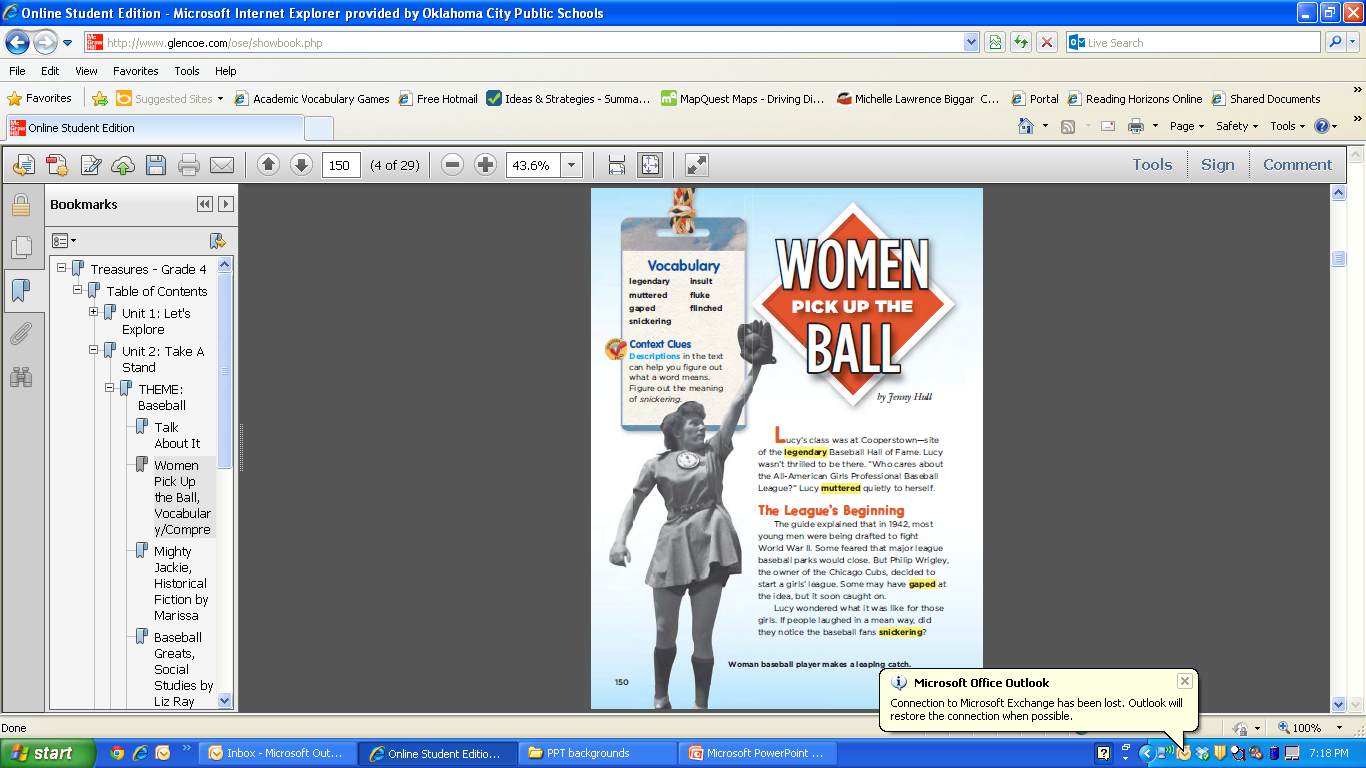 Mighty Jackie-The strike-out queen
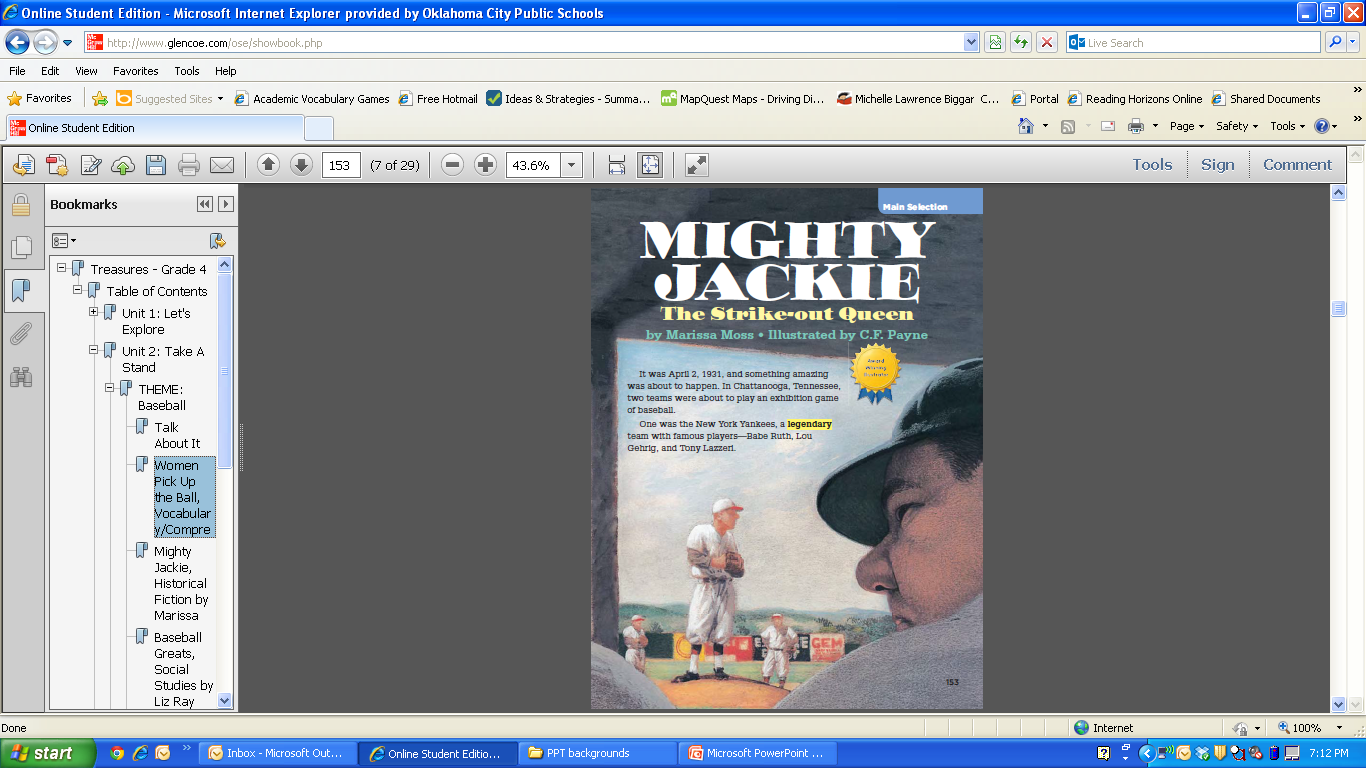 Genre: Historical Fiction-set in the real time and place in the past. It may include real people and events that actually happened along with fictional characters and events.
Building background
Share with a class what you know about baseball
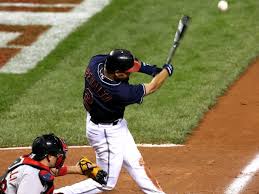 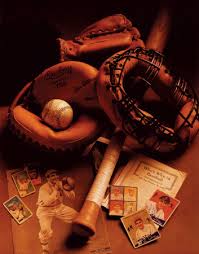 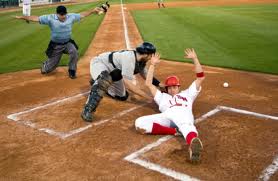 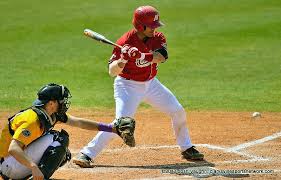 Baseball words to know
Major-league baseball (MLB)-is one of the four major professional sport leagues of the United States and Canada (the rest are :NBA, NFL, and NHL). It is composed of 30 teams — twenty-nine in the United States and one in Canada .

   Mitt

Baseball                                                            Bat
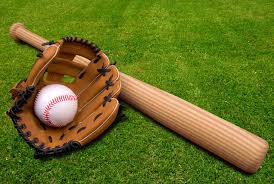 Baseball words to know
Pitcher- is the player who throws the baseball from the pitcher’s mound toward the catcher to begin each play.
Pitcher’s  mound

Batter    


Batter swinging the bat
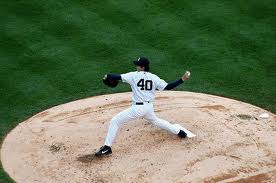 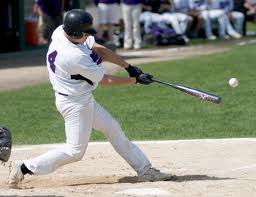 Base


                                                      
                                                             Home Base 
Catcher is a position for a baseball player when a batter takes his turn to hit, the catcher crouches behind home plate, in front of the (home) umpire, and receives the ball from the pitcher.
                                                                                  Batter
                     
                        Umpire
                                                                                Catcher
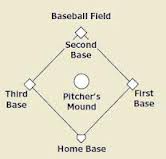 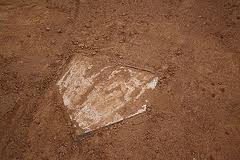 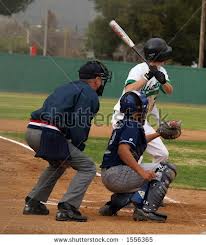 In baseball, the umpire is the person charged with officiating the game, including beginning and ending the game, enforcing the rules of the game and the grounds, making judgment calls on plays, and handling the disciplinary actions  

Umpire                                                                           What is
                                                                                     this guy?
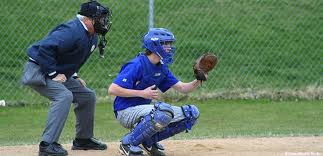 Chattanooga, TN
Chattanooga is the fourth-largest city in the US state of Tennessee.


                                                                     Tennessee
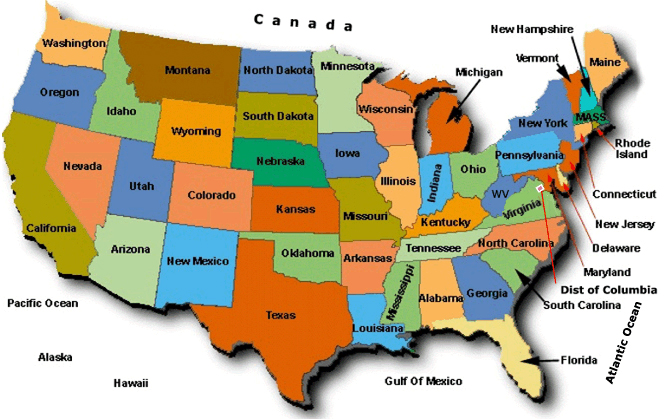 The New York Yankees
Babe Ruth- George Herman "Babe" Ruth, Jr. (February 6, 1895 – August 16, 1948), nicknamed "the Bambino" and "the Sultan of Swat", was an American professional Baseball player. He was a Major League Baseball (MLB) pitcher and outfielder who played for 22 seasons on three teams, from 1914 through 1935.
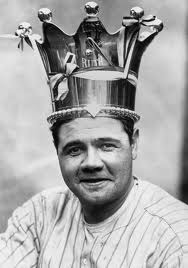 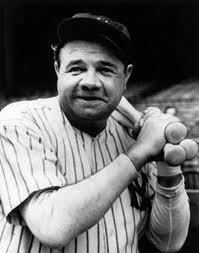 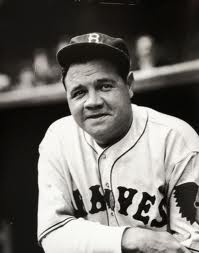 Lou Gehrig
Henry Louis "Lou" or "Buster”Gehrig (June 19, 1903 – June 2, 1941) was an American baseball first baseman who played 17 seasons in Major League Baseball(MLB) for the New York Yankees (1923–1939). 
Gehrig was renowned for his prowess as a hitter and for his durability, a trait which earned him his nickname "The Iron Horse".
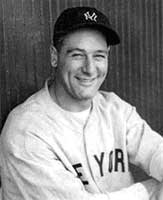 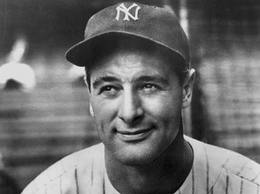 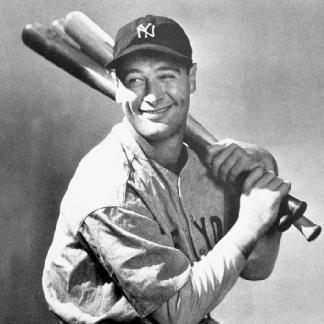 Tony Lazzeri
Anthony Michael "Tony" Lazzeri (December 6, 1903 – August 6, 1946) was an American Professional Baseball player during the 1920s and 1930s, predominantly with the New York Yankees of Major League Baseball.
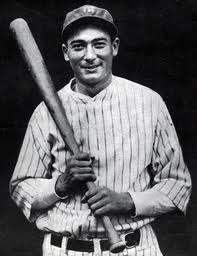 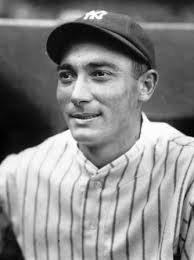 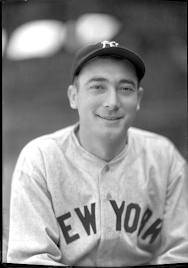 Chattanooga Lookouts
Jackie Mitchell
*legendary
*insult
*muttered
*gaped
*flinched
*snickering
*fluke
seal
Ached   callused
delicate
stunned
glare
Now let’s watch a video about Jackie Mitchell
http://www.youtube.com/watch?v=qeDnHg7nubE